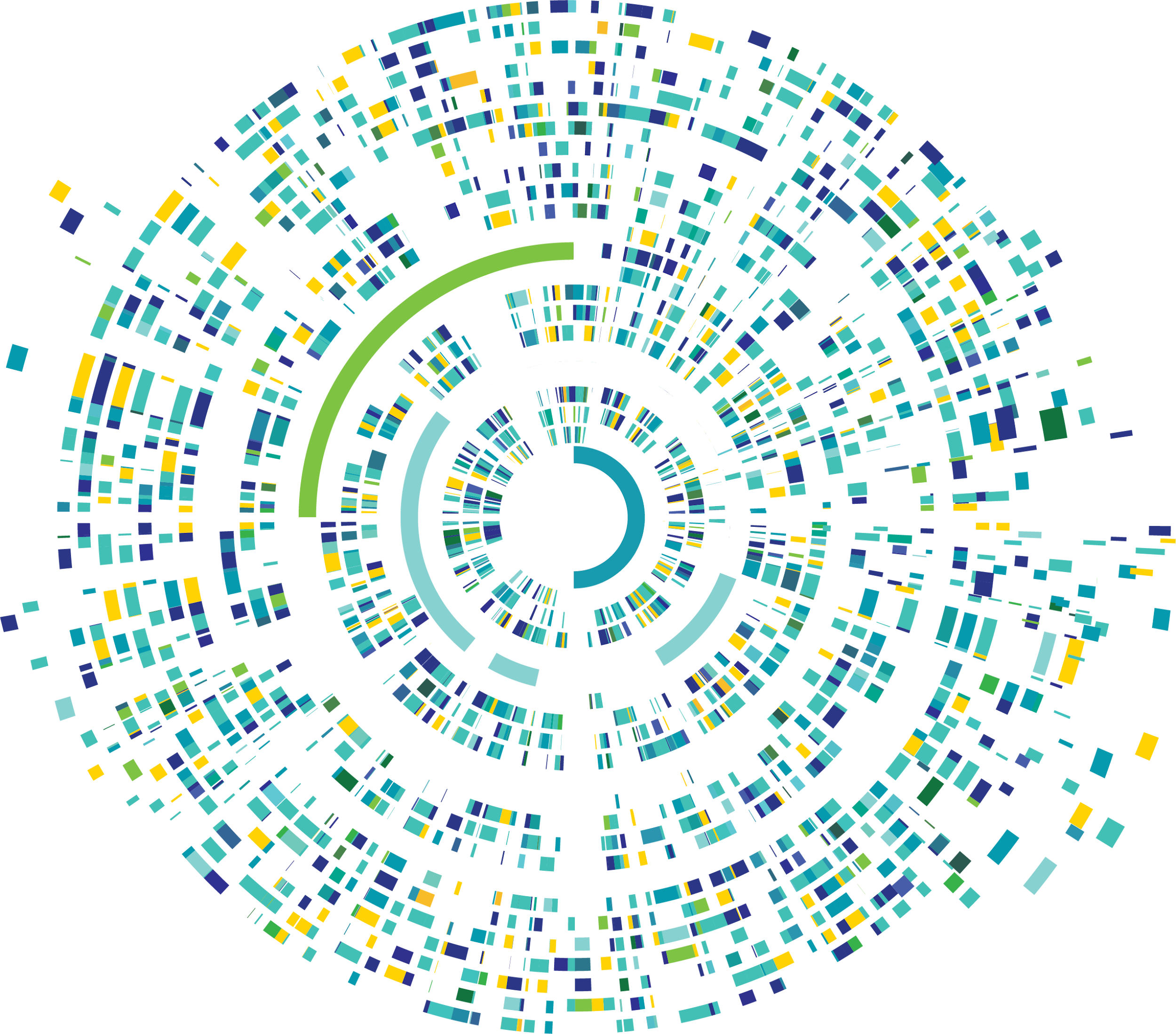 ПОЛНОГЕНОМНЫЙ АНАЛИЗ ПАРНЫХ ОБРАЗЦОВ КОЛОРЕКТАЛЬНОГО РАКА
WHOLE GENOME ANALYSIS OF PAIRED COLORECTAL CANCER SAMPLES
Кащенко А.В.1, Суворова Ю.М.1, Семина Е.В.2, Какоткин В.В.2, Агапов М.А.2, Мушарова О.С.1 
Климук Е.И.1, Северинов К.В.1 
1ООО “Биотехнологический кампус” 117437, город Москва, Миклухо-Маклая ул., д. 16/10 к. 16 
2Федеральное государственное автономное образовательное учреждение высшего образования “Балтийский федеральный университет имени Иммануила Канта”, ул. Александра Невского, д. 14, 236041, г. Калининград
e-mail: AKaschenko@biotc.ru
финансирование: средства компании ООО “Биотехнологический кампус”
Актуальность
Колоректальный рак (КРР) является одной из ведущих причин смертности от злокачественных новообразований в России, наряду с раком легких и молочной железы. Генетическая гетерогенность опухолей КРР обусловливает сложность их молекулярной классификации. Ранее проведенные исследования продемонстрировали значимость анализа мутационных сигнатур, микросателлитной нестабильности (MSI) и изменений числа копий в прогнозировании течения заболевания и выборе терапевтических стратегий. Тем не менее, детальный разбор генетического ландшафта КРР, основанный на WGS в парных нормо- опухолевых образцах, остается актуальной задачей. В данной работе проведено полногеномное секвенирование 66 парных образцов КРР, включающее анализ соматических мутаций, структурных перестроек, вариаций числа копий, MSI- статуса и мутационных сигнатур. Это позволит внести вклад в выявление ключевых молекулярных особенностей опухолей и оценку потенциальных биомаркеров заболевания в российской популяции.
Цель
Провести комплексный анализ соматических мутаций, структурных перестроек, вариаций числа копий, MSI-статуса и мутационных сигнатур на основе данных полногеномного секвенирования 66 парных нормо-опухолевых образцов колоректального рака.
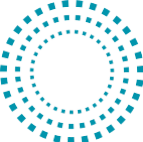 ‹#›
Методы
Образцы
В исследование были включены 66 парных образцов нормы и опухоли, переданные партнерами из ФГАОУ ВО «БФУ им. И. Канта». Опухолевые образцы были получены путем биопсии, в качестве нормальных образцов выступала периферическая кровь пациентов. Все участники подписали информированное согласие на участие в исследовании. 
Секвенирование и выравнивание
Секвенировании ДНК крови и опухоли было проведено в лаборатории ООО “Биотек Кампус”. Выравнивание ридов на референсный геном (GRCh38) проводилось с использованием программы bwa mem (0.7.17).
Анализ парных образцов
Соответствие образцов в парах и уровень контаминации оценивали с помощью conpair (0.3.3). Образцы, соответствующие установленным пороговым значениям (concordance ≥ 90%, contamination ≤ 10%), включались в дальнейший анализ, который охватывал выявление соматических вариантов, оценку вариаций числа копий (CNV), определение MSI-статуса и анализ мутационных сигнатур. Структурные варианты идентифицировали с помощью manta (1.6.0). Точечные мутации и короткие инделы детектировали с помощью strelka2 (2.9.10). Аннотация соматических вариантов осуществлялась с помощью vep-ensembl (110.1) и базы данных OncoVar. Были проанализированы соматические мутации в генах APC, KRAS, NRAS, BRAF, FBXW7, PIK3CA, SMAD4, SOX9, ARID1A, PTEN, POLE, POLD1, а также в генах MSH3, MSH6, MLH1, MLH3, PMS1, PMS2. Для каждого образца была посчитана мутационная нагрузка. Оценка вариации числа копий (CNV), чистоты и плоидности образцов производилась с помощью cnv_facets (0.16.0). Посредством msisensor-pro (1.2.0) определяли MSI-статус. Был проведен анализ мутационных сигнатур с помощью инструмента SigProfilerToolkit (0.1.0), задействующим SigProfilerAssignment (0.1.9) и базу данных COSMIC
‹#›
Результаты
В проанализированной когорте отмечены характерные для КРР мутации в исследуемых генах. Эти результаты согласуются с данными предыдущих работ, указывая на высокую гетерогенность опухолей КРР и распространенность драйверных мутаций в генах, вовлеченных в сигнальные пути WNT, RAS-MAPK и PI3K-AKT. 
Единственный опухолевый образец, классифицированный как MSI, продемонстрировал наивысший уровень мутационной нагрузки.
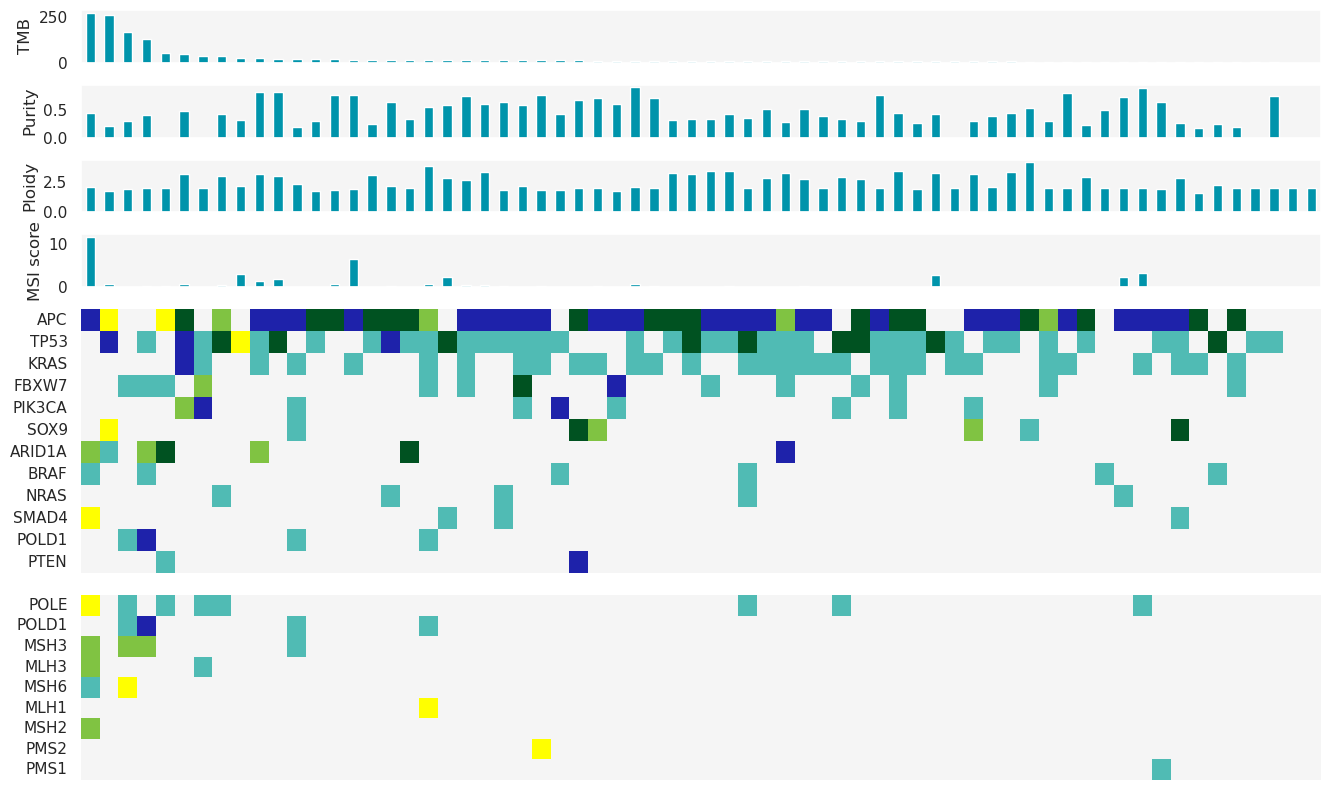 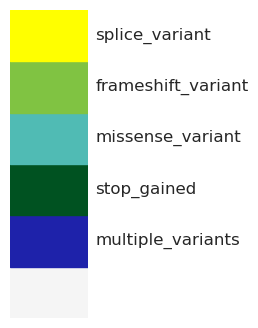 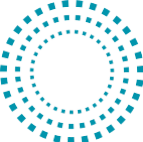 ‹#›
Результаты
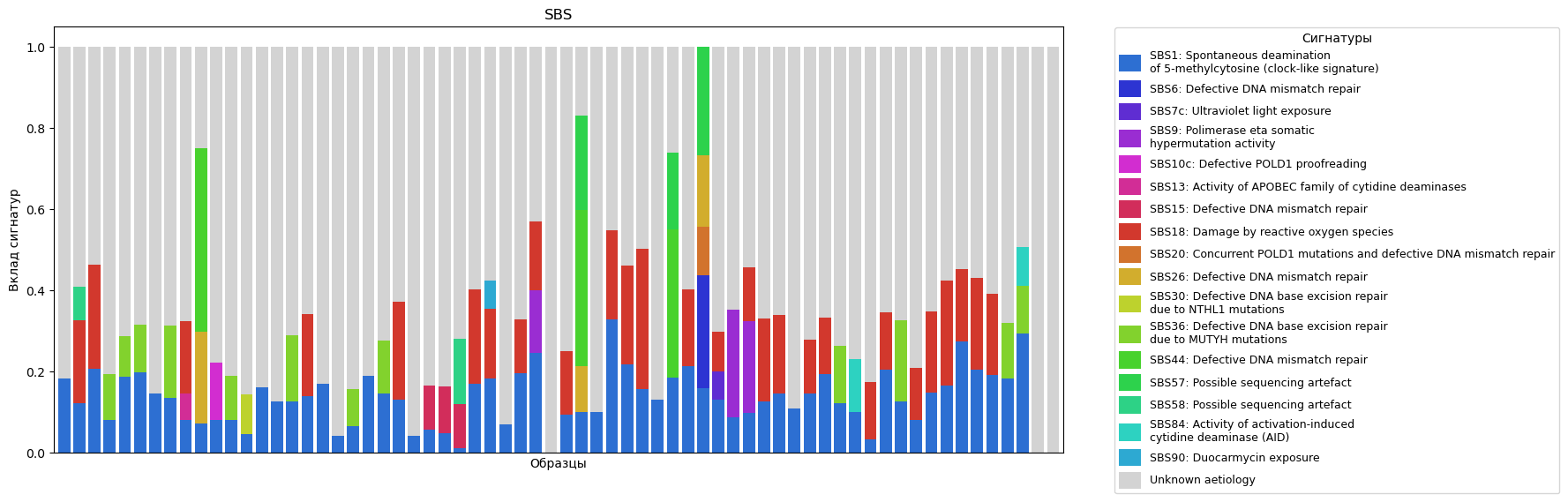 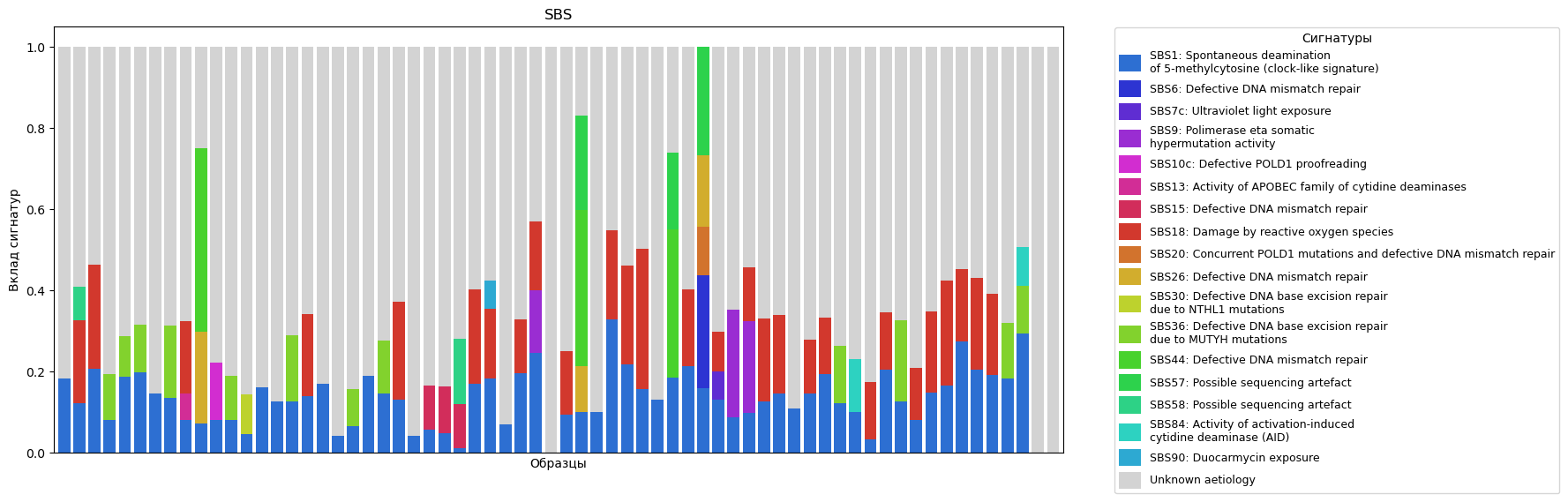 Анализ мутационных сигнатур выявил паттерны, связанные с нарушением репарации ошибочно спаренных оснований (MMR-дефицит), гомологичной рекомбинации и эксцизионной репарации, а также сигнатуру, связанную с курением.
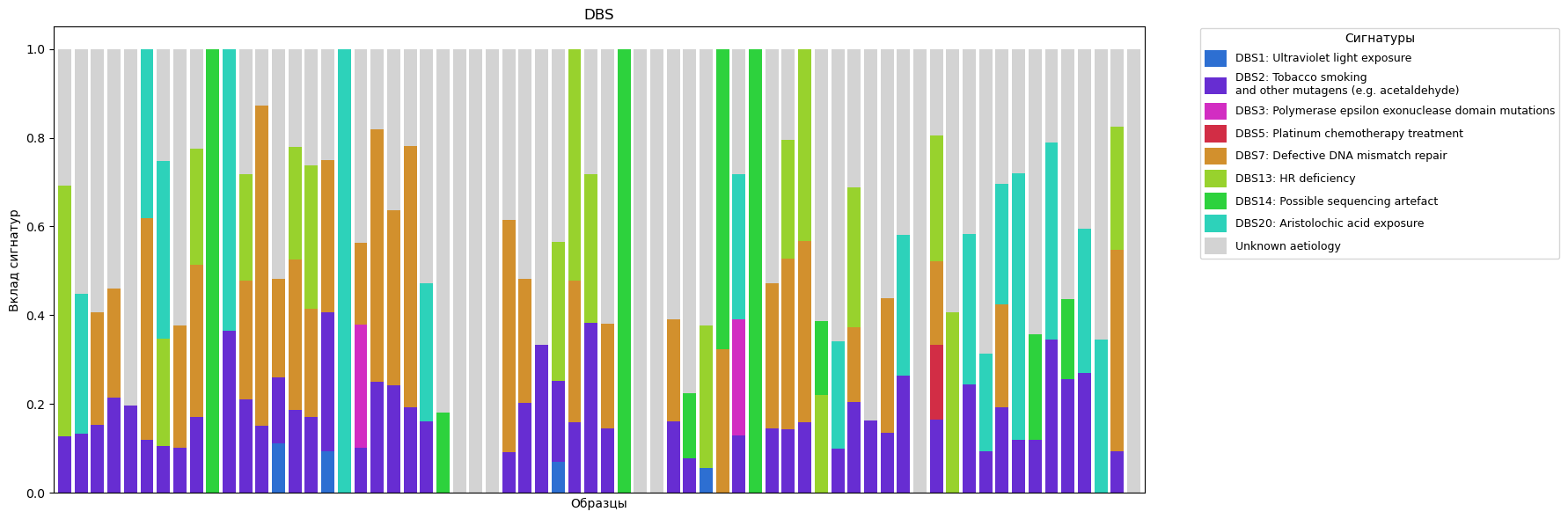 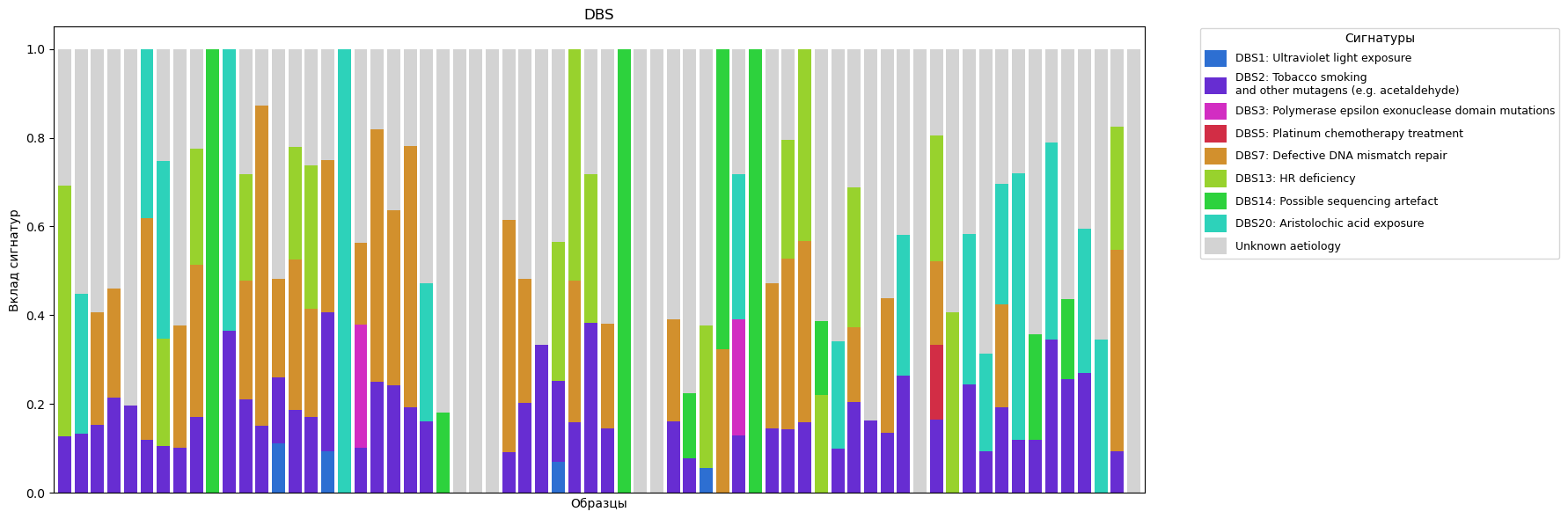 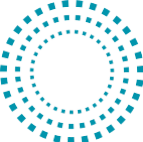 ‹#›
Результаты
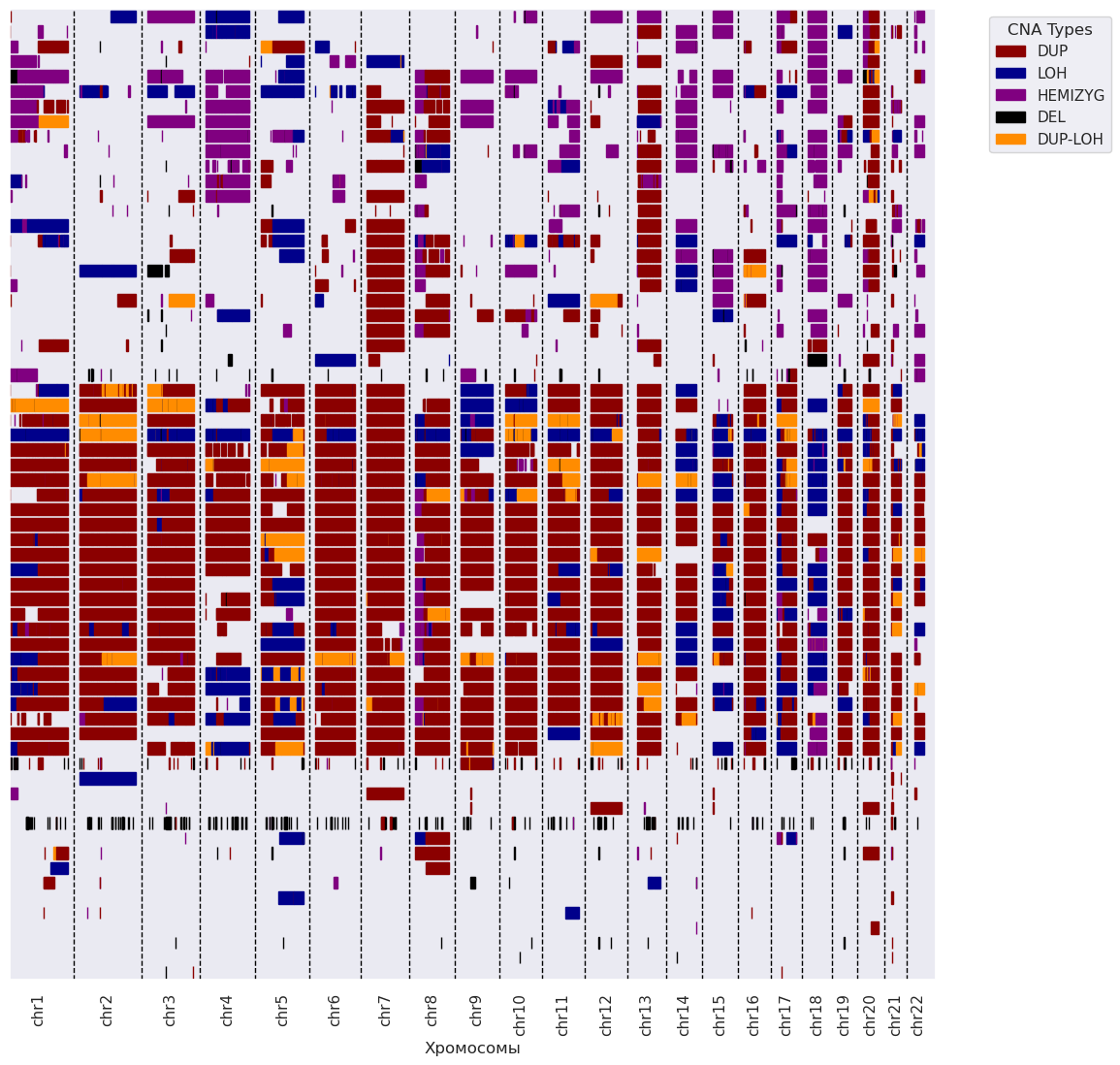 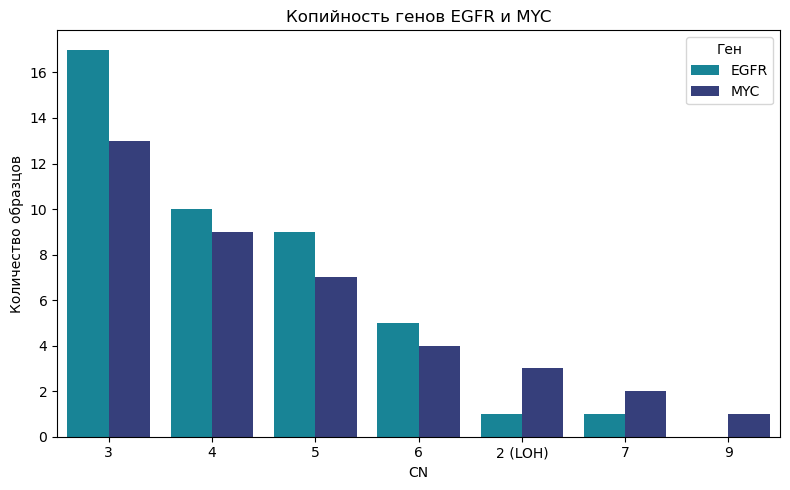 Оценка вариаций числа копий показала значительное увеличение амплификаций и делеций в ряде опухолей, включая амплификации генов EGFR и MYC, что потенциально связано с агрессивностью опухоли.
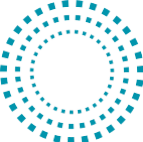 ‹#›